WELCOME to (Name of hosting Church)
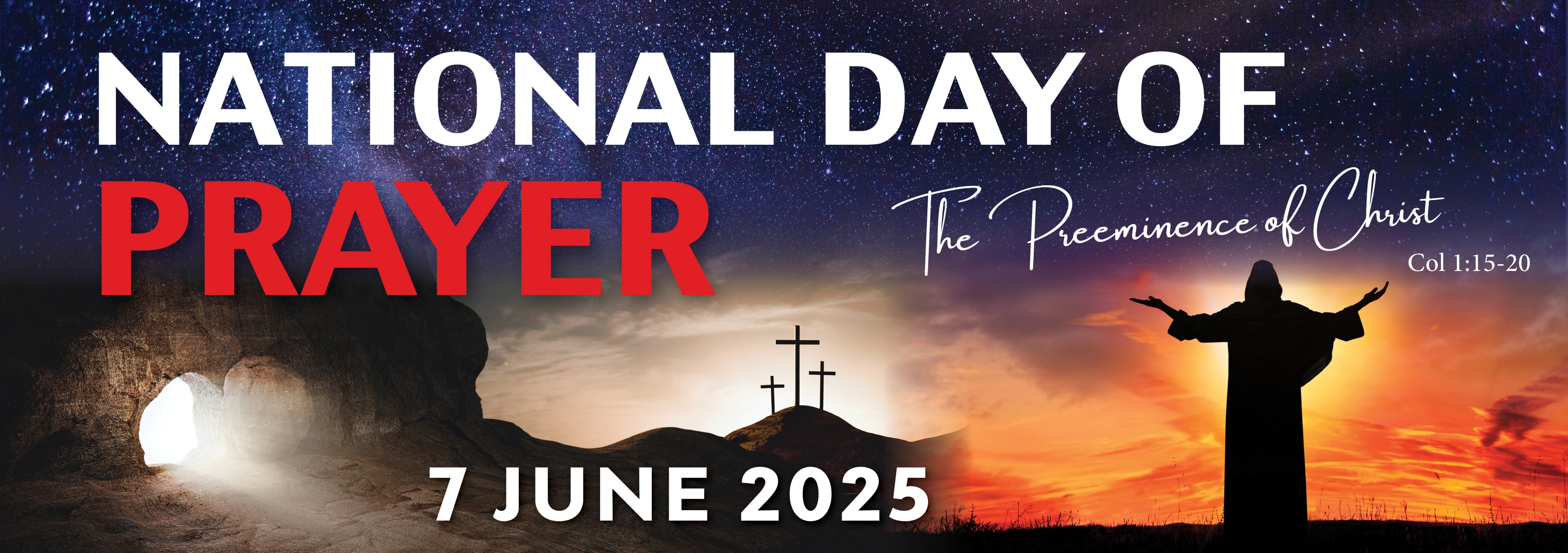 Soft Music
7/06/2025
Version 1,0 FINAL
1
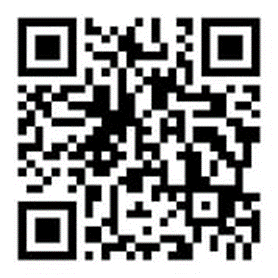 To make a donation to the NDOP
Bank: ANZ
Account Name: Australia Prays
BSB: 013414
Account: 430852211
www.australiaprays.com.au/giving
7/06/2025
Version 1,0 FINAL
2
Today’s Program
“THE PREEMINENCE OF CHRIST” Colossians 1:15-20
10.00am to 11.00am Session One: Adoration and Praise
11.00am to 12.00pm Session Two: Honouring Jesus Christ – Our Creator and Lord
12.00pm to 1.00pm Session Three: Repentance and Renewal
1.00pm to 2.00pm Session Four: Praying for our Leaders
2.00pm to 3.00pm Session Five: Prayer and Communion Service
3.00pm to 4.00pm Session Six: Good News for All!
4.00pm Fellowship time
7/06/2025
Version 1,0 FINAL
3
10.02am to 11.00am
The Preeminence of Christ
Session One - Adoration and Praise


Led by TBA
7/06/2025
Version 1,0 FINAL
4
10.02am to 10.05am
The Preeminence of Christ
INTRODUCTION
Scripture: Colossians 1:15-20 Christ supreme over all.
15 He is the image of the invisible God, the firstborn of all creation. 16 For by Him all things were created, in heaven and on earth, visible and invisible, whether thrones or dominions or rulers or authorities—all things were created through Him and for Him. 17 And He is before all things, and in Him all things hold together. 18 And He is the head of the body, the church. He is the beginning, the firstborn from the dead, that in everything He might be preeminent. 19 For in Him all the fullness of God was pleased to dwell,20 and through Him to reconcile to Himself all things, whether on earth or in heaven, making peace by the blood of His cross. (ESV)
7/06/2025
Version 1,0 FINAL
5
10.05am to 10.25am
The Preeminence of Christ
WORSHIP – Praise and Adoration
Words of Songs

Suggested songs: 
We adore You, 
Name Above All Names, 
He calls me friend, 
Holy Forever, Good and Gracious King
7/06/2025
Version 1,0 FINAL
6
10.25am to 10.45am
The Preeminence of Christ
Meditation and Listening Prayer centred on Colossians 1:15-16.

Christ is the image of the invisible God. In Him we can see what God is like.
In Him the nature and being of God is perfectly revealed.
He is firstborn over all creation – i.e. not the first of all created things, rather the one who was before creation, who has first place over the creation.
7/06/2025
Version 1,0 FINAL
7
10.25am to 10.45am
The Preeminence of Christ
Meditation and Listening Prayer centred on Colossians 1:15-16.
As we consider The Pre-eminence of Christ today ponder the acronym below:
C - Christ is the Centre of our lives. He is our focus, our adoration, our affection.
H - He is the Head of our lives, guiding us, leading us, showing us His ways and His will. He knows best.
R - He is the Reason for our lives, the reason for our existence.
I - He is the Inspiration in our lives.
S - He reigns Supreme in our lives.
T - He is the Truth, the Way and the Life.
7/06/2025
Version 1,0 FINAL
8
10.45am to 11.00am
The Preeminence of Christ
Small Group sharing and prayer

Break into small groups and share what the Lord has revealed during the listening prayer time and pray as the Lord leads.
7/06/2025
Version 1,0 FINAL
9
11.00am to 12.00pm
The Preeminence of Christ
Session Two - Honouring Jesus Christ – Our Creator and Lord

Led by TBA
7/06/2025
Version 1,0 FINAL
10
11.00am to 11.10am
The Preeminence of Christ
WORSHIP
Words of Songs

Suggested songs:
How Majestic, 
Lord of Lords, 
Agnes Dei
7/06/2025
Version 1,0 FINAL
11
11.10am to 11.30am
The Preeminence of Christ
Meditation and Listening Prayer
Colossians 1:16-17
16 For by him all things were created, in heaven and on earth, visible and invisible, whether thrones or dominions or rulers or authorities—all things were created through him and for him. 17 And he is before all things, and in him all things hold together.
The nations –our cities, regions and towns - our leaders – our churches, and each of us individually exist for Him. He gives everything its proper meaning and purpose. Without Him everything falls short of His intention and design.

He has a purpose for each of us.
7/06/2025
Version 1,0 FINAL
12
11.10am to 11.30am
The Preeminence of Christ
Meditation and Listening Prayer
Consider this text from Colossians and listen for what the Father has to say to you as you focus on each of the dot points below:

For yourself. This may include fresh revelation, a challenge to repentance or a greater realization of His grace and comfort.
For your city, town or region,
For Australia.
7/06/2025
Version 1,0 FINAL
13
11.30am to 11.50am
The Preeminence of Christ
Small Group Sharing and Prayer/Open Mike


Break up into small groups, share and then pray through what has been revealed in the meditation & listening above.
7/06/2025
Version 1,0 FINAL
14
11.50am to 12.00pm
The Preeminence of Christ
Worship


Suggested songs:
He is Lord, 
Crown Him with many Crowns, 
I exalt Thee
7/06/2025
Version 1,0 FINAL
15
12.00pm to 1.00pm
Session Two - Repentance and Renewal

Led by TBA
7/06/2025
Version 1,0 FINAL
16
12.00pm to 12.30pm
The Preeminence of Christ
Listening Prayer
Colossians 1:18 And he is the head of the body, the church.
As we focus on this word from Colossians
• Remember He is in our midst, and He is Lord of the Church.
• He calls us to be quiet and attentive to His presence.

What has He to say to us about the church?
• What does He commend?
• What does He have against us?
• In what areas does He challenge us to repentance?
Consider each of these questions in the contexts below:
• your congregation.
• in your city, town or region.
• In Australia.
7/06/2025
Version 1,0 FINAL
17
12.30pm to 12.50pm
The Preeminence of Christ
Small Group Sharing and Prayer

Share and pray through what has been revealed in the listening above.

Allow time for individual and collective confession and repentance.

Scriptures: 1 John 1:5-9 & 2:1-2; Ephesians 1:17-23
7/06/2025
Version 1,0 FINAL
18
12.50pm to 1.00pm
The Preeminence of Christ
Worship and Renewal

Suggested songs:
Change my heart O God, 
Purify my heart, 
I Surrender (Hillsong), 
Cornerstone
7/06/2025
Version 1,0 FINAL
19
1.00pm to 2.00pm
Session Four - Praying for our Leaders

Led by TBA
7/06/2025
Version 1,0 FINAL
20
1.00pm to 1.15pm
The Preeminence of Christ
Welcome


We warmly welcome each of our leaders present with us today.
Thank you for taking time to join us.
7/06/2025
Version 1,0 FINAL
21
1.00pm to 1.15pm
The Preeminence of Christ
Welcome
“I urge, then, first of all, that petitions, prayers, intercession and thanksgiving be made for all people—for kings and all those in authority, that we may live peaceful and quiet lives in all godliness and holiness. This is good, and pleases God our Savior, who wants all people to be saved and to come to a knowledge of the truth” 1Timothy 2:1-4 NIV
7/06/2025
Version 1,0 FINAL
22
1.00pm to 1.15pm
The Preeminence of Christ
Welcome
“For the LORD gives wisdom; from his mouth come knowledge and understanding. He holds success in store for the upright, he is a shield to those whose walk is blameless, for he guards the course of the just and protects the way of his faithful ones. Then you will understand what is right and just and fair—every good path” Proverbs 2:6-9 NIV
7/06/2025
Version 1,0 FINAL
23
1.00pm to 1.15pm
The Preeminence of Christ
Welcome
“To humans belong the plans of the heart, but from the LORD comes the proper answer of the tongue. All a person's ways seem pure to them, but motives are weighed by the LORD. Commit to the LORD whatever you do, and he will establish your plans. The LORD works out everything to its proper end— even the wicked for a day of disaster. The LORD detests all the proud of heart. Be sure of this: They will not go unpunished” Proverbs 16:1-5 NIV
7/06/2025
Version 1,0 FINAL
24
1.00pm to 1.15pm
The Preeminence of Christ
Welcome

This is a challenging time for Political, Community and Christian Leaders. So as the Body, we declare our devotion to God and our obedience by praying for our leaders and for unity in our nation.
For everyone including leaders, God is willing to give the wisdom we need when we acknowledge Him and ask for His wisdom.
7/06/2025
Version 1,0 FINAL
25
1.15pm to 1.30pm
The Preeminence of Christ
Pray for leaders
• the body would give honour to those appointed by God as leaders, 
• in our city, town, or region, compassion and justice for the poor would be expressed in our councils, churches, schools, and NGO’s.
• the raising up of servant leaders in accord with Mark 10:42-45
• for Federal, State, Local government, Church, and community leaders
7/06/2025
Version 1,0 FINAL
26
1.30pm to 1.50pm
The Preeminence of Christ
Small Group Prayer for leaders
People to gather in groups based on the different spheres of the life of the city. Gather around the leaders present and pray over them.
If there are no leaders present, groups may decide to pray for a few of these as the Lord leads.
Government - Federal, State, Local Government, Mayor and Councillors,
Education - Principals & Teachers, Chaplains etc
Church and Community - Church Leaders, Christian Charities and NGO's
Business - Business leaders and workers
Health - Doctors, Paramedics, Nurses, Hospital Admin etc.
Justice - Police and Court Officers, Judges, Probation Officers
Media - Journalists, Editors etc
Arts and Entertainment - Artists and Musicians etc
Family - Parents, Grandparents, Child safety officers etc
7/06/2025
Version 1,0 FINAL
27
1.50pm to 2.00pm
The Preeminence of Christ
Worship

Suggested songs:
God of Australia, 
The Blessing, 
God bless our nation by Marjorie Padmore
7/06/2025
Version 1,0 FINAL
28
2.00pm to 3.00pm
Session Five - Prayer and Communion Service

Led by TBA
7/06/2025
Version 1,0 FINAL
29
2.00pm to 2.15pm
The Preeminence of Christ
Introduction

Scripture: Colossians 1:19-20.
19 For in him all the fullness of God was pleased to dwell,20 and through him to reconcile to himself all things, whether on earth or in heaven, making peace by the blood of his cross.

Suggested Scriptures: Col 2: 6-15; 1Cor 11:23-29
7/06/2025
Version 1,0 FINAL
30
2.15pm to 2.30pm
The Preeminence of Christ
Individual meditation and silent prayer
▪ Meditate on how eating the bread and drinking from the cup proclaims the Lord's death till He comes.
▪Ask the Holy Spirit to reveal to you if there is anyone you may need to forgive?
▪Ask what does it mean to eat or drink in an unworthy manner? The scripture goes on to say, that whoever eats and drinks without discerning the body, eats and drinks judgement on himself. Do you hold anything against the body – individuals or churches.
▪Confess, repent, ask for His forgiveness (1John 1:9).
7/06/2025
Version 1,0 FINAL
31
2.30pm to 2.40pm
The Preeminence of Christ
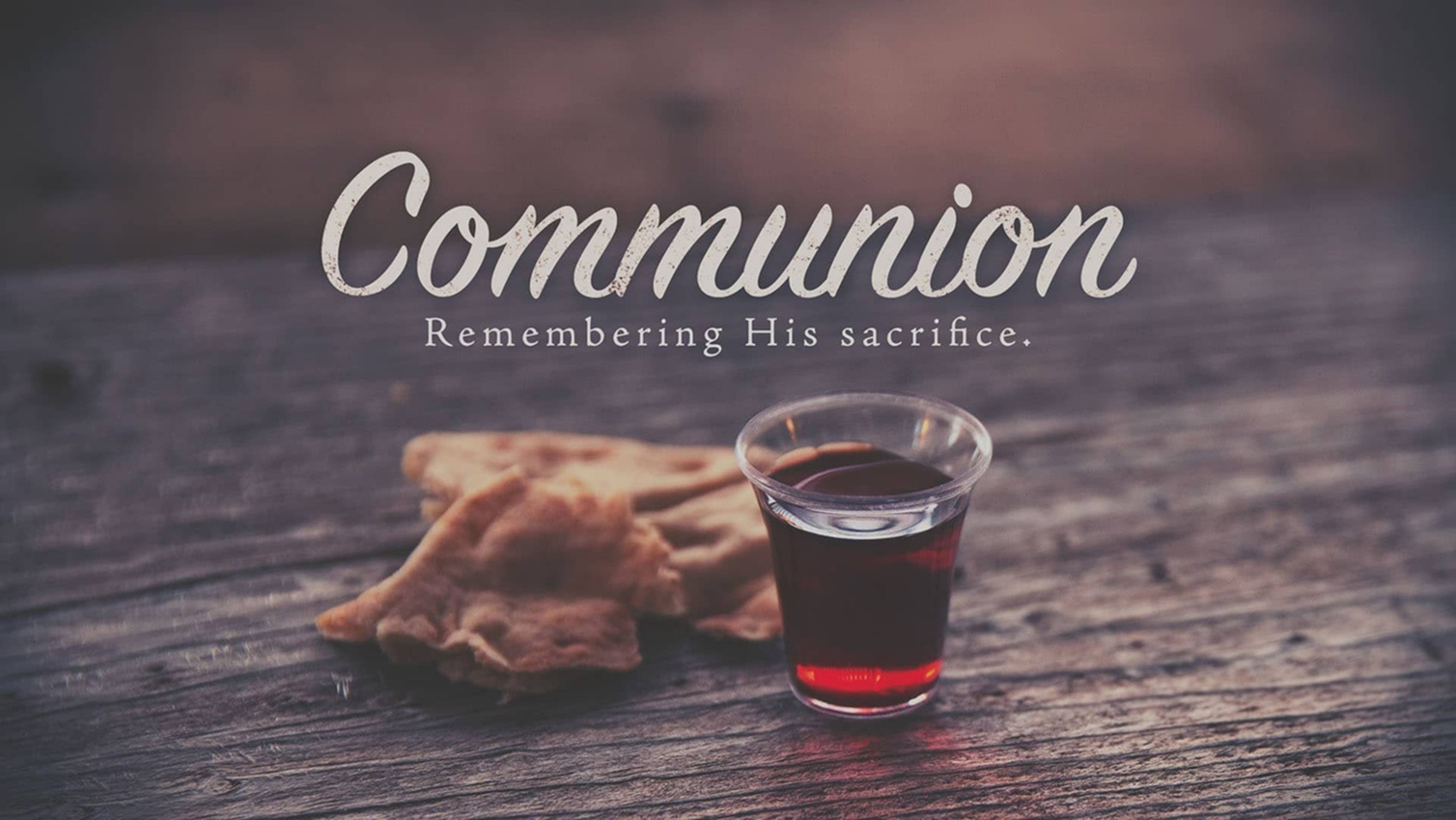 Sing a song - suggested songs during communion: It’s Your Blood, Thank You Jesus for the Blood, Serve Communion
7/06/2025
Version 1,0 FINAL
32
2.40pm to 2.50pm
The Preeminence of Christ
Small Group Prayer

Pray for the Body of Christ to be pure, united in love, awake, active in being salt and light, uncompromising, using the authority bestowed on us.
7/06/2025
Version 1,0 FINAL
33
2.50pm to 3.00pm
The Preeminence of Christ
Worship

Suggested songs:
Only A Holy God, 
Day After Day Jesus Reigns, 
On That Day, And Can it Be,
All Praise to our Redeeming Lord
7/06/2025
Version 1,0 FINAL
34
3.00pm to 4.00pm
Session Six - Good News for All!


Led by TBA
7/06/2025
Version 1,0 FINAL
35
3.00pm to 3.13pm
The Preeminence of Christ
Individual meditation
Colossians 1:19 For in him all the fullness of God was pleased to dwell,20 and through him to reconcile to himself all things, whether on earth or in heaven, making peace by the blood of his cross.

Consider God’s heart for Reconciliation as expressed in the verse above.
• Ask to catch His heart for those who currently are separated from Him.
• Ask this question: Lord what is my part to play in sharing the Good News of the cross?
7/06/2025
Version 1,0 FINAL
36
3.13pm to 3.33pm
The Preeminence of Christ
Small Group Sharing and Prayer
Pray for wisdom and the greater release of gifting for evangelists and all of us: that we would all be inspired and enabled to be carriers of hope and light.
• Pray for the renewal of an emphasis on discipleship and the raising up of followers who obey all Jesus commanded.
• Share a testimony. Evangelists could share a report / share a prayer/ give thanks and praise.
• Pray for revival, for the harvesters, and for a great harvest. (Matthew 9:36-38)
														Continued …
7/06/2025
Version 1,0 FINAL
37
3.13pm to 3.33pm
The Preeminence of Christ
Small Group Sharing and Prayer
Listed below are some of the groups in Australia who are involved in fruitful evangelism. Consider praying for a couple of these today, however we submit them to you for ongoing prayer.
▪ Youth For Christ
▪ Harvest Australia
▪ Australia for Jesus
▪ Multiply Movement
▪ Discipleship Training School (DTS) by YWAM
7/06/2025
Version 1,0 FINAL
38
3.33pm to 3.53pm
The Preeminence of Christ
Concluding Celebration with Worship

Suggested songs:
Holy Forever, 
Our God Reigns, 
Worthy of it all, 
Worthy is the Lamb, 
Endless praise
7/06/2025
Version 1,0 FINAL
39
3.53pm to 3.59pm
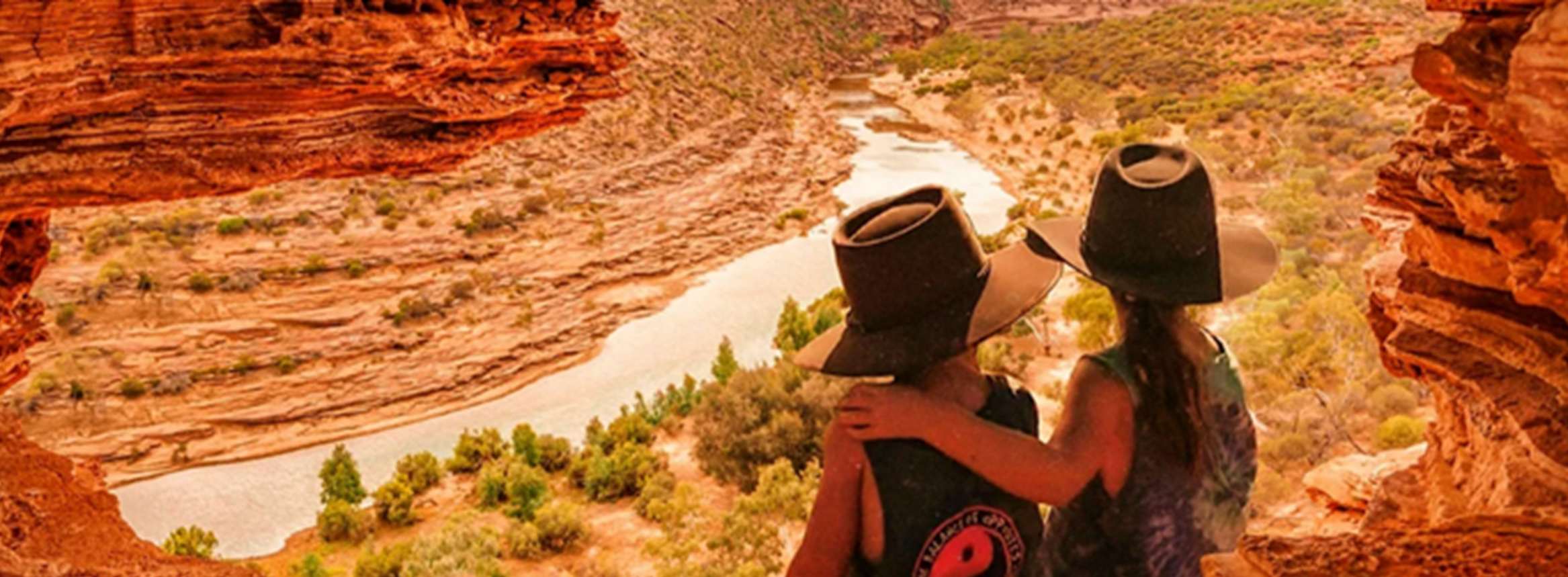 The Preeminence of Christ
The Declaration
Focus: Jesus Christ – Lord of All
▪ JESUS You are “the image of the invisible God” and “the radiance of His glory” – We declare the glory of Your Name over Australia and into the heavenly realms.

▪ JESUS You are “the firstborn of all creation; by You all things were created in heaven and on earth, the visible and invisible, whether thrones or dominions or rulers or authorities. We declare You are indeed the great Creator and Lord of All.

▪ Jesus, all things were created through You and for You. We declare we are created for Your pleasure and for the purpose of close relationship. We yield our lives to Your purpose both in intimacy and in action.
7/06/2025
Version 1,0 FINAL
40
3.53pm to 3.59pm
The Preeminence of Christ
The Declaration
Focus: Jesus Christ – Lord of All
▪ Jesus, You are above all things and deserve first place. You alone hold all things together and in You they find their true meaning and purpose.

▪ Jesus, You are the head of the body the church. We lay before You our crowns, our agendas and plans, our ideas of success and bow before You. Have your way in us Lord.

▪ Jesus, You are the prince of peace – you break down every wall. You have crushed the serpent’s head, and You have made peace through the blood of the cross. We rejoice in this wondrous salvation.
7/06/2025
Version 1,0 FINAL
41
3.53pm to 3.59pm
The Preeminence of Christ
The Declaration
Focus: Jesus Christ – Lord of All
▪ Jesus, We declare that You are Sovereign Lord over Australia, our Provider, Protector and Sustainer. You are “KING OF KINGS AND LORD OF LORDS”

▪ JESUS You are coming soon at the last trumpet “coming on the clouds with power and great glory - We long for Your appearing.

“Amen. Come, Lord Jesus!”
7/06/2025
Version 1,0 FINAL
42
3.59pm to 4.00pm
Thank You!
Please join us for fellowship over a cuppa
7/06/2025
Version 1,0 FINAL
43
SAVE THE DATE
National Day of Prayer 
Saturday 23rd May 2026

www.australiaprays.com.au
7/06/2025
Version 1,0 FINAL
44